Презентация:Праздник в моей семье
Презентация к уроку ОРКСЭ
Выполнила:
Васильева Анастасия 4 «б» класс
Учитель  начальных классов Хлямина С.Ж МБОУ «Приволжская ООШ»
Приволжский район Астраханская область
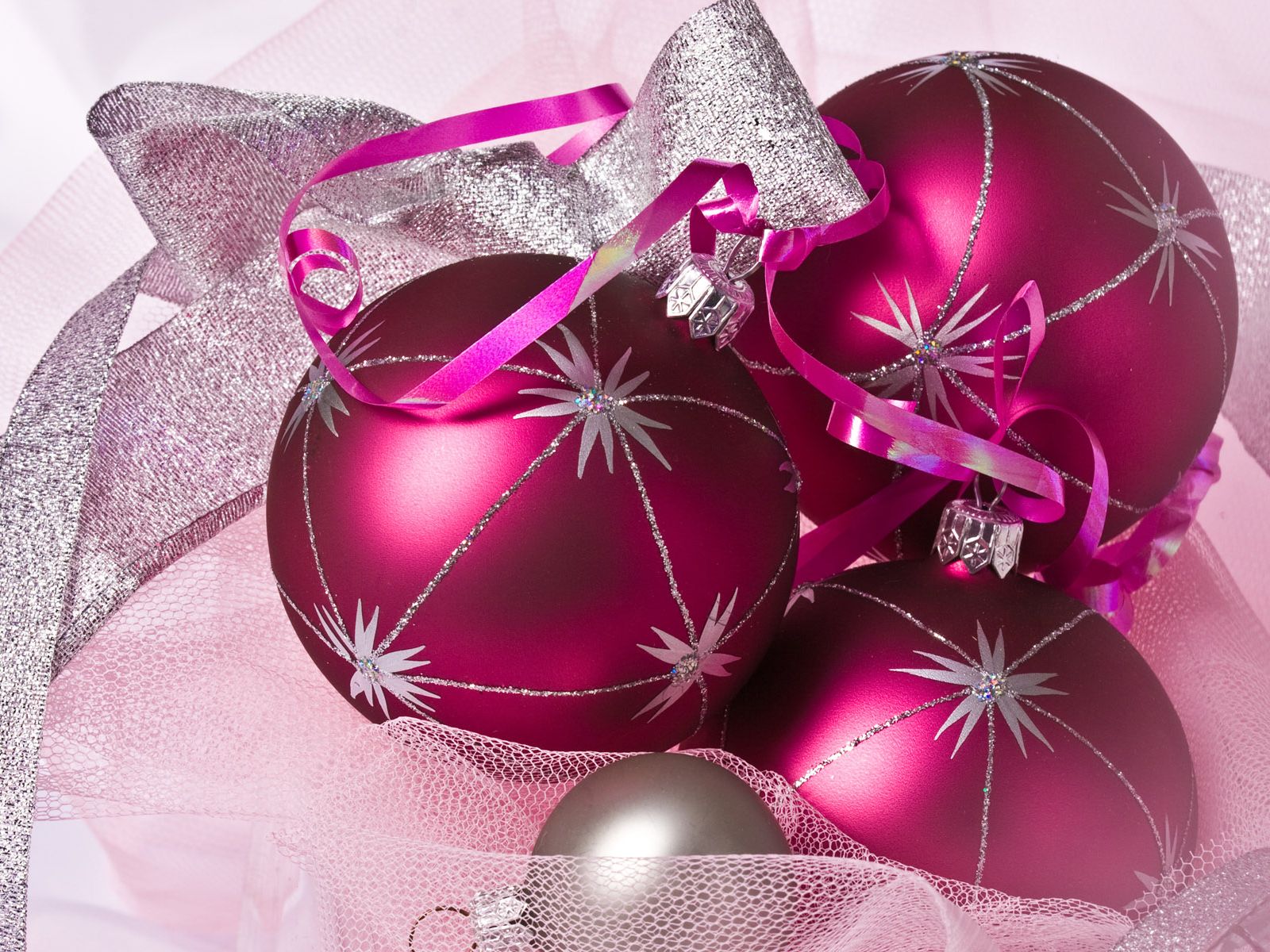 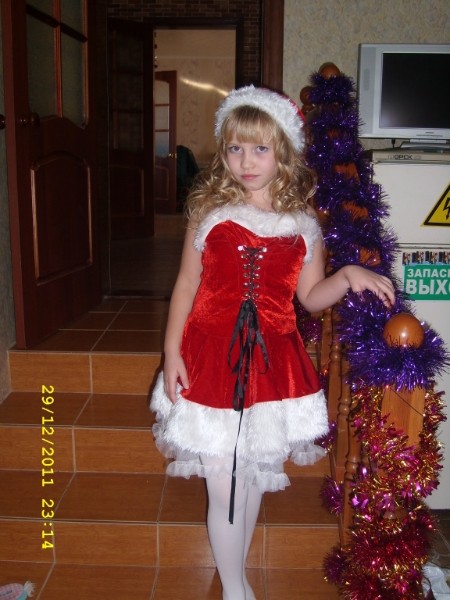 Новый год – мой любимый семейный праздник
Новый год
Я очень люблю свою семью.
Я люблю новогодний праздник, потому что вся семья дружно собирается за одним столом. Все дарят друг другу подарки, желают добра и счастья в Новом Году.
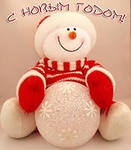 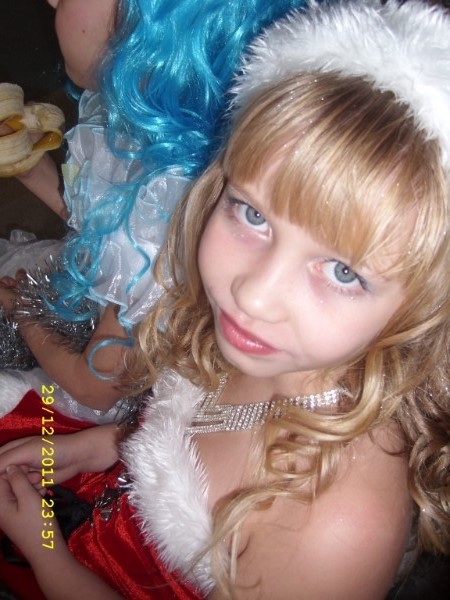 Есть много праздников на свете
Есть много праздников на свете.
Их любят взрослые и дети.
Рисуют открытки, готовят подарки.
Праздники делают жизнь семьи  яркой!
Благодарю за внимание!